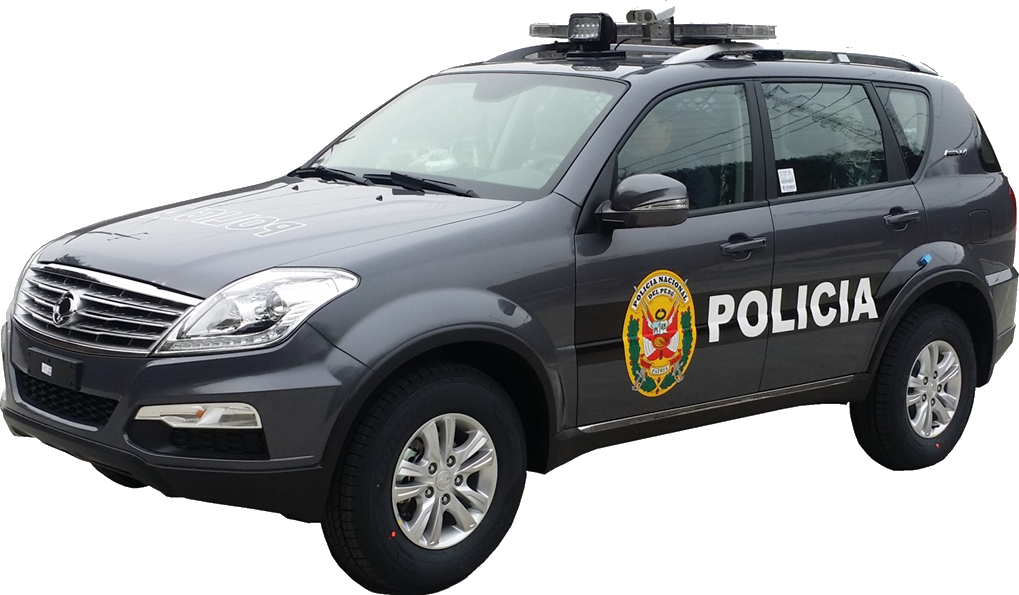 PATRULLERO SSANGYONG
VEHÍCULO   Y  SISTEMAS
RECOMENDACIONES
xxxxxxxxxxx

.
BIBLIOGRAFIA